GRAD KNINMARKO  PANDŽIĆ
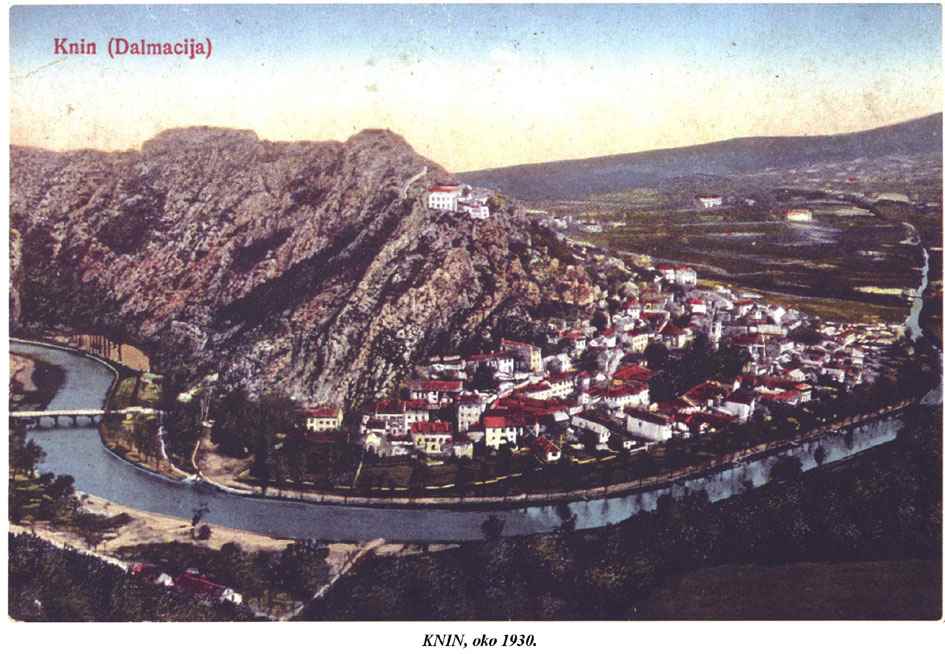 ZNAMENITOSTI
TVRĐAVA
PRAVOSLAVNA CRKVA
CRKVA SV. ANTE PADOVANJSKOG
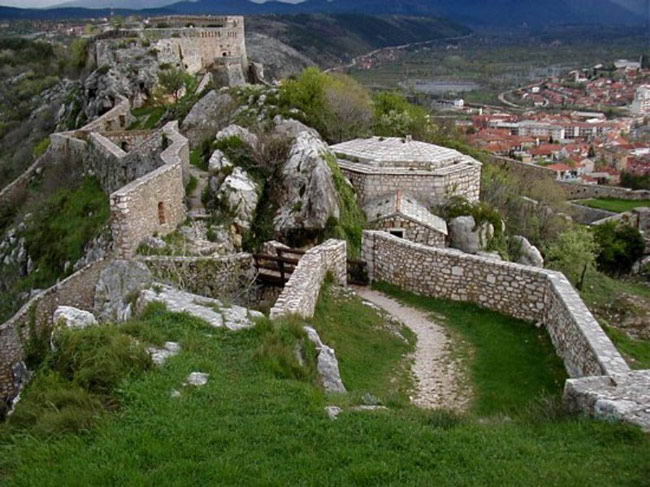 DJELOVI GRADA
STARI I NOVI GRAD
3 ŽUPE
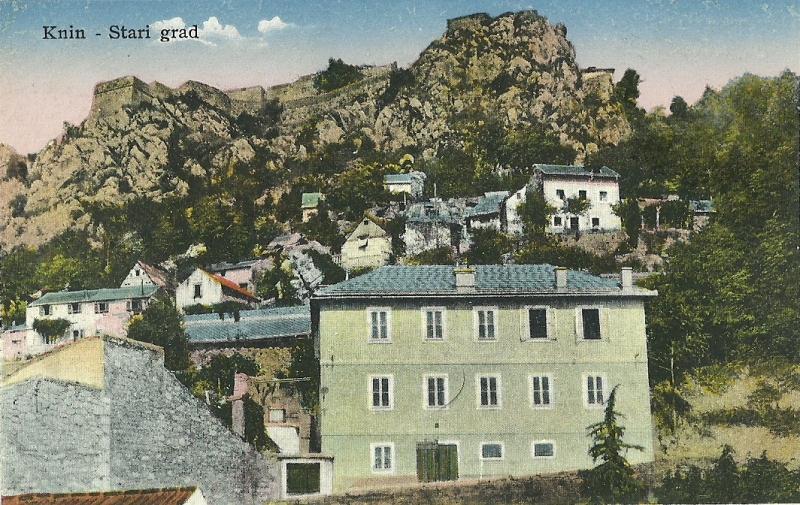 KNINSKA TVRĐAVA
SLAVENSKA GRAĐEVINE
VELIKA ZNAMENITOST
DOM KRALJA DMITRA ZVONIMIRA
BIVŠE SREDIŠTE HRVATSKE
POLOŽAJ
POLOŽAJ JE DOBAR ZA VLAKOVE
VELIKI PROMENO SREDIŠTE
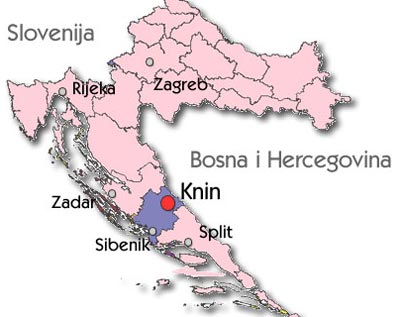 ODMARALIŠTA
TRI LOVCA
HOTEL IVAN
HOTEL MIHOVIL
KRAJ